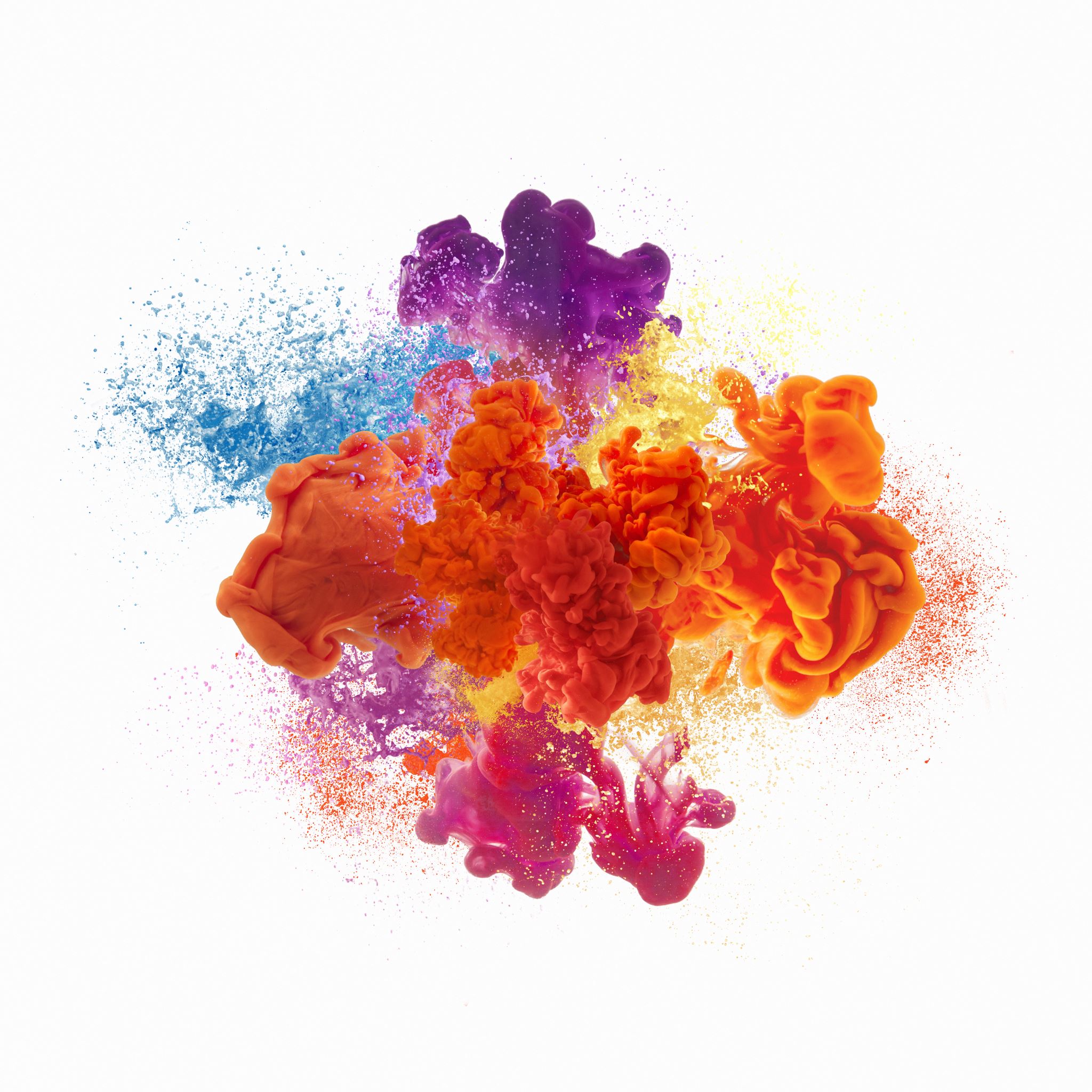 Oedipus rex-an intro
AKE 114/ING 118/DING 118DR. gamze kati gumus
Oedipus rex
Sophocles is mainly concerned with the psychological and ethical characteristics. To do so he works with the themes of: 
Taboos of incest and patricide
The limited ability of human beings to control their fate
OEDIPUS REX
Thebes: ruled by Labdacus
		    Laius (the former King)
		    Oedipus (of Laius and Jocasta)
Corinth: Polybus (Oedipus’ adoptive father)
Oedipus rex